6 - Proportionnalité
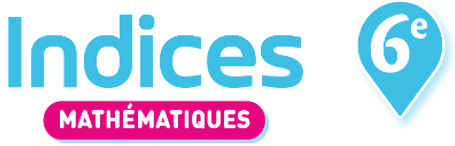 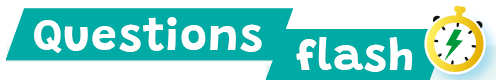 Les échelles graphiques
1  Sur un plan, on trouve les échelles graphiques ci-dessous.
Quelle distance réelle représente 2,5 cm dans chaque cas ?
c. 5 cm sur le plan représente 1 000 km dans la réalité
a. 1 cm sur le plan représente 50 cm dans la réalité
b. 2 cm sur le plan représente 100 m dans la réalité
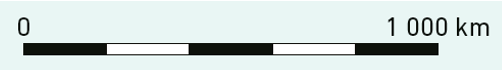 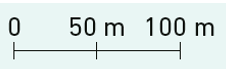 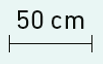 2  QCM  Sur un plan est dessinée l’échelle graphique ci-dessous.
1 cm sur ce plan représente 200 m dans la réalité.
Une longueur réelle de 700 m sera représentée sur ce plan par une longueur de :
a  7 cm               b  2,5 cm               c  3,5 cm
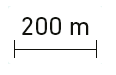 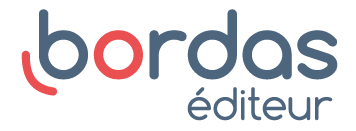